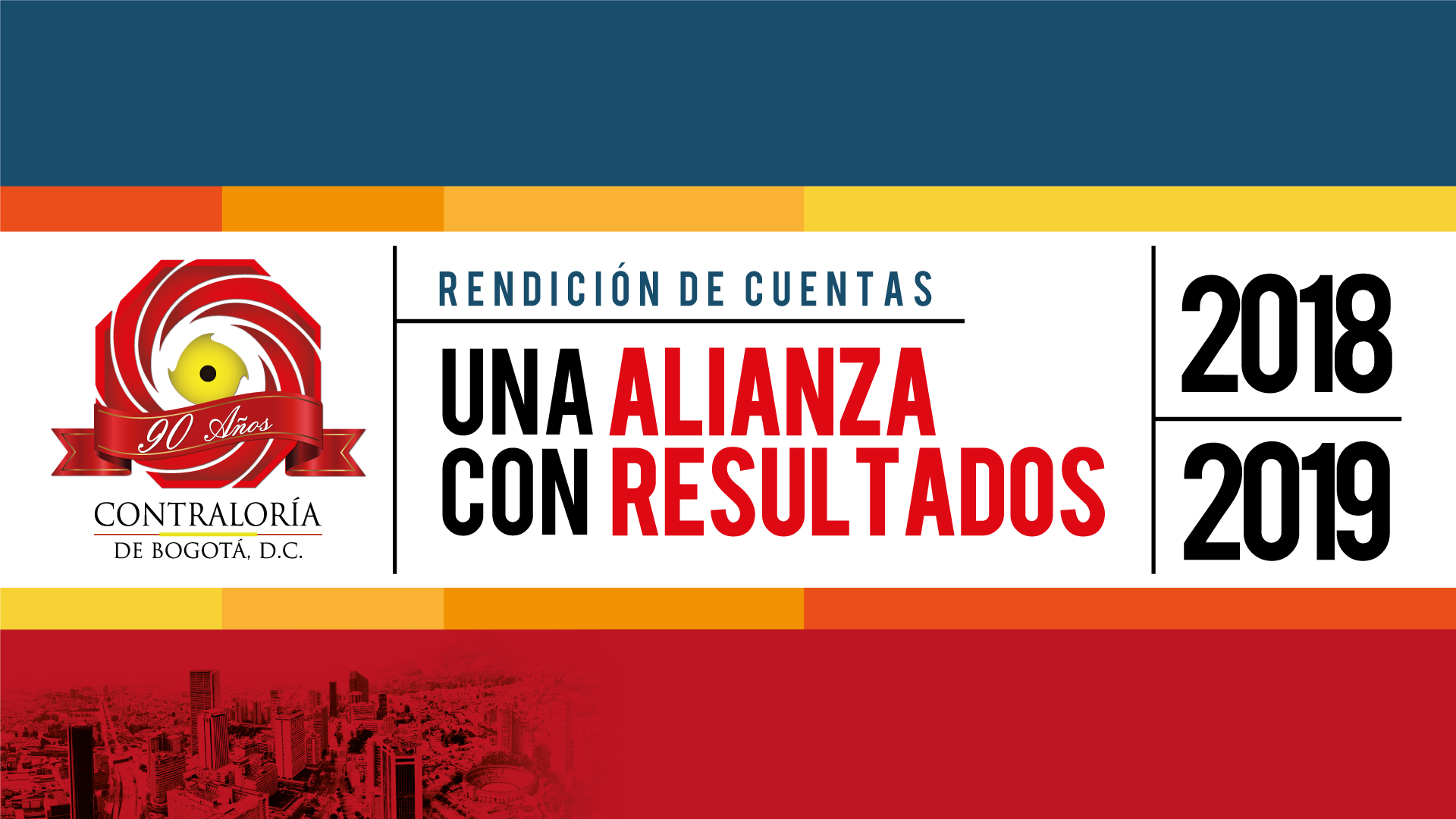 PROCESO GESTIÓN DEL TALENTO HUMANO
PROCESOS DE APOYO
VIGENCIA 2018 – Junio 2019
PROCESO GESTIÓN 
DEL TALENTO HUMANO
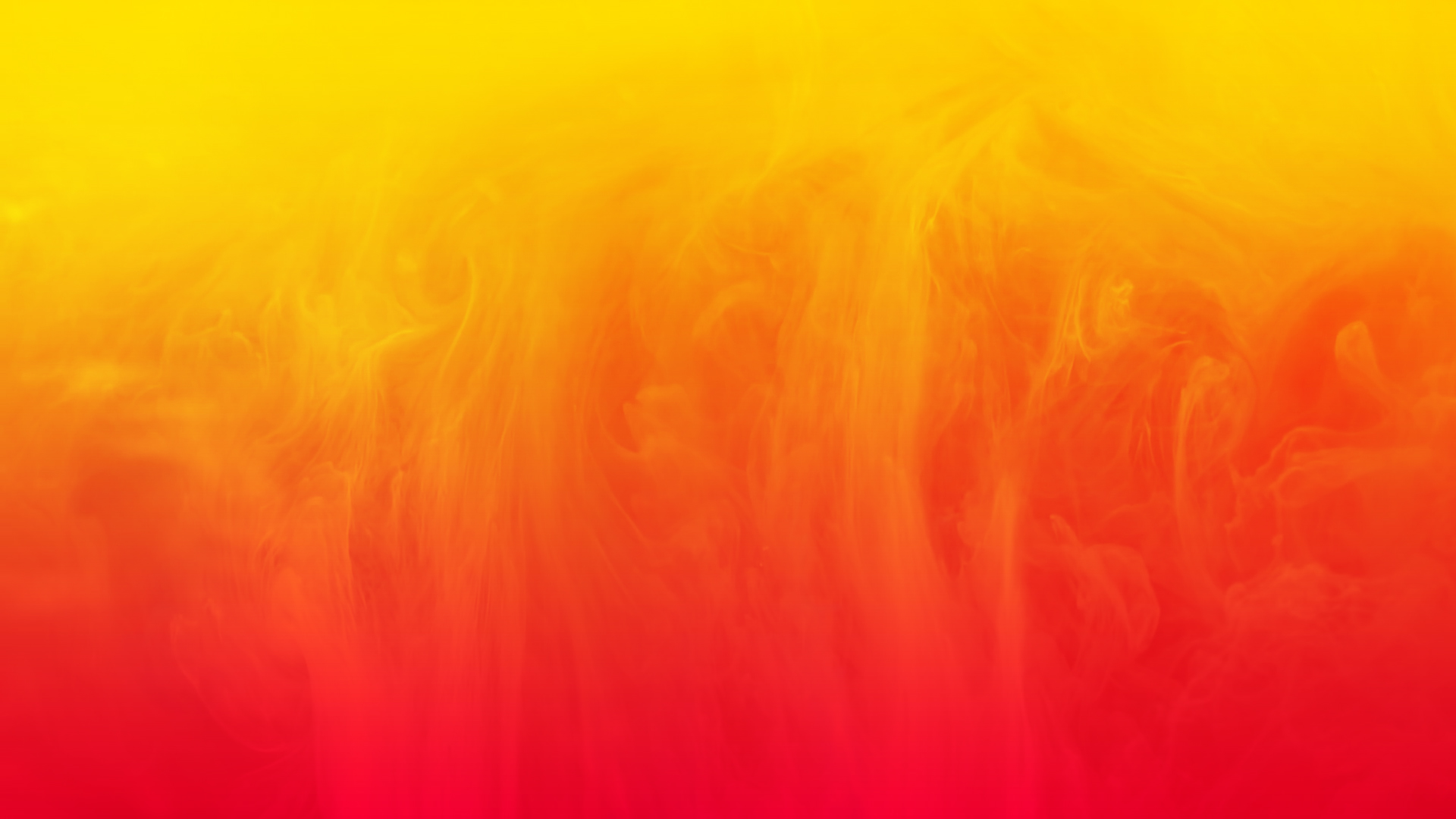 GESTIÓN TALENTO HUMANO 2018 - 2019
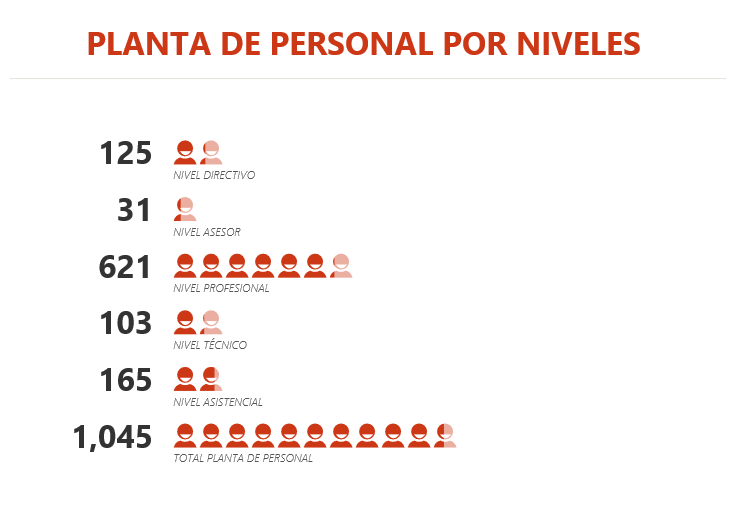 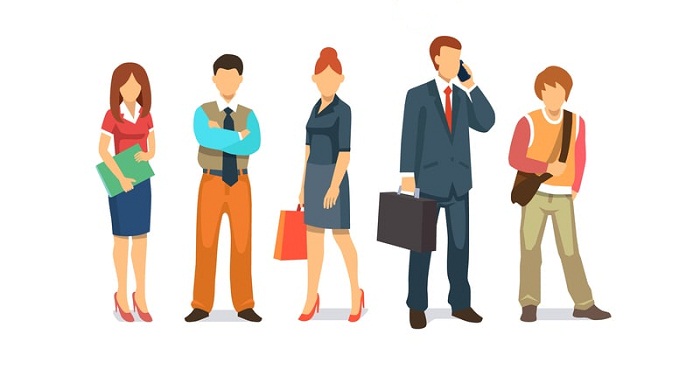 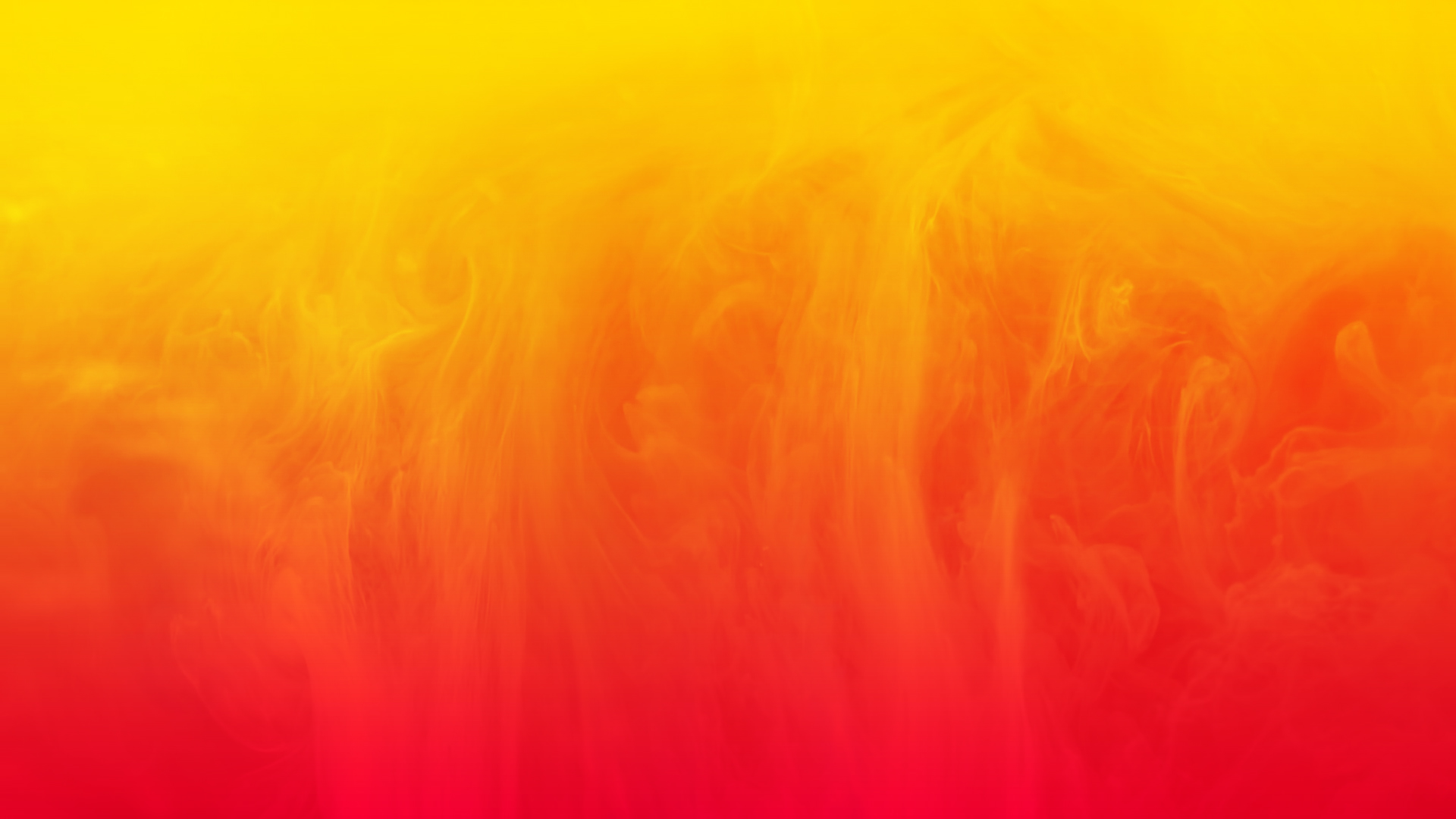 GESTIÓN TALENTO HUMANO 2018 - 2019
EMPLEADOS POR PROCESO
Una de las políticas de la entidad, es que al menos el 70% del personal debe trabajar en las áreas misionales.
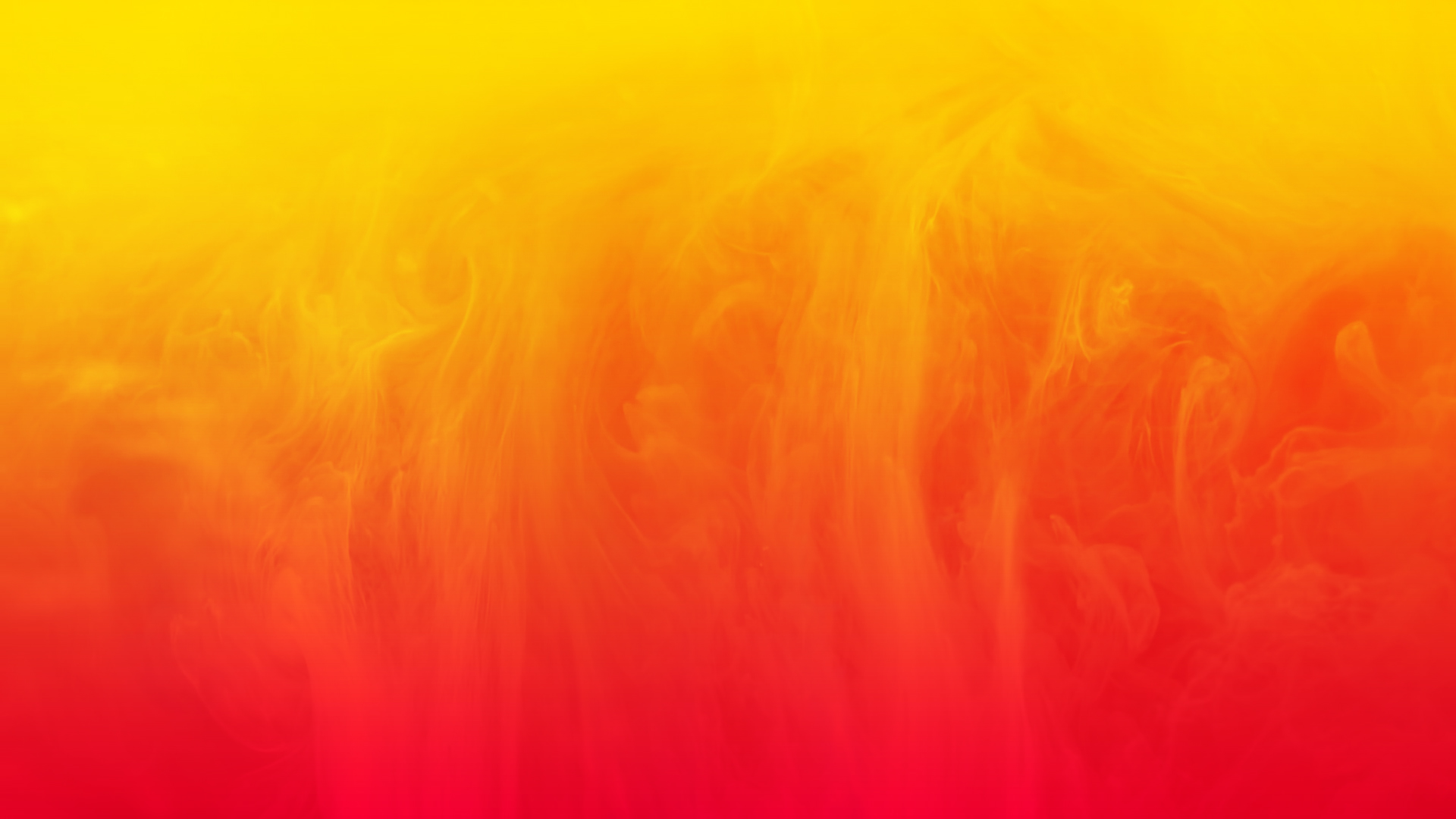 GESTIÓN TALENTO HUMANO 2018 - 2019
DISTRIBUCIÓN POR GRUPO DE EDAD Y POR GÉNERO
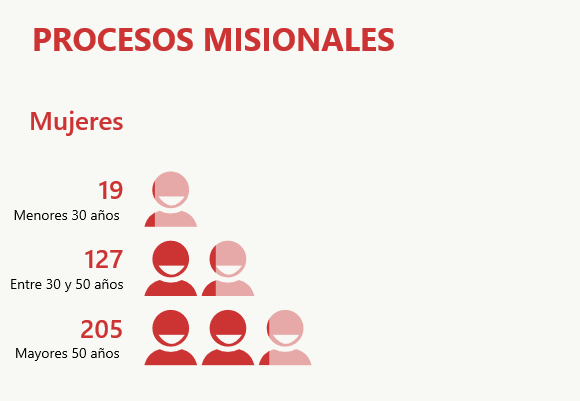 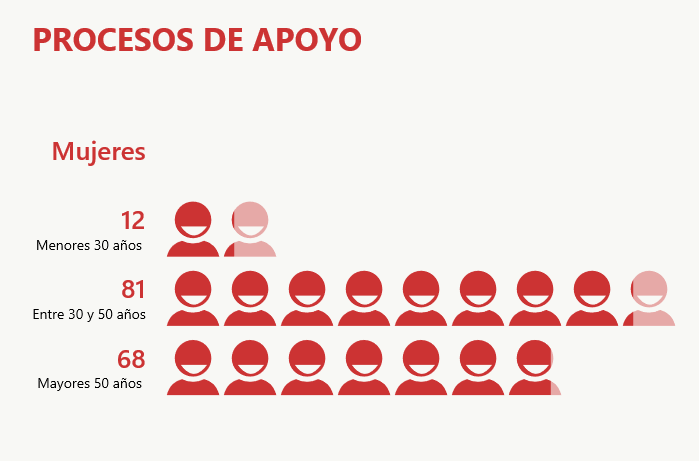 La distribución de la planta de personal por género:
49,7% mujeres
50,3% hombres
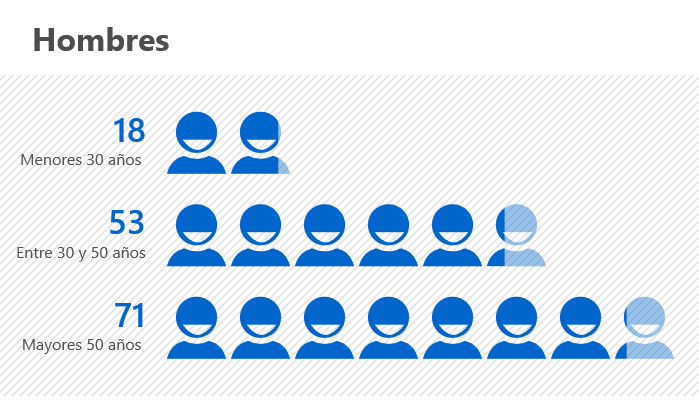 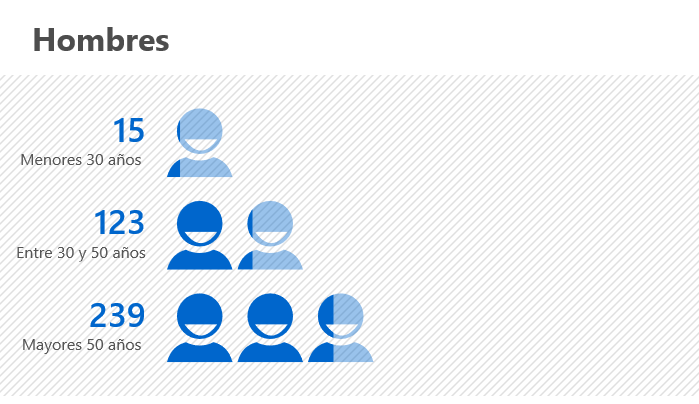 Permite enfocar las políticas de talento humano en la Entidad.
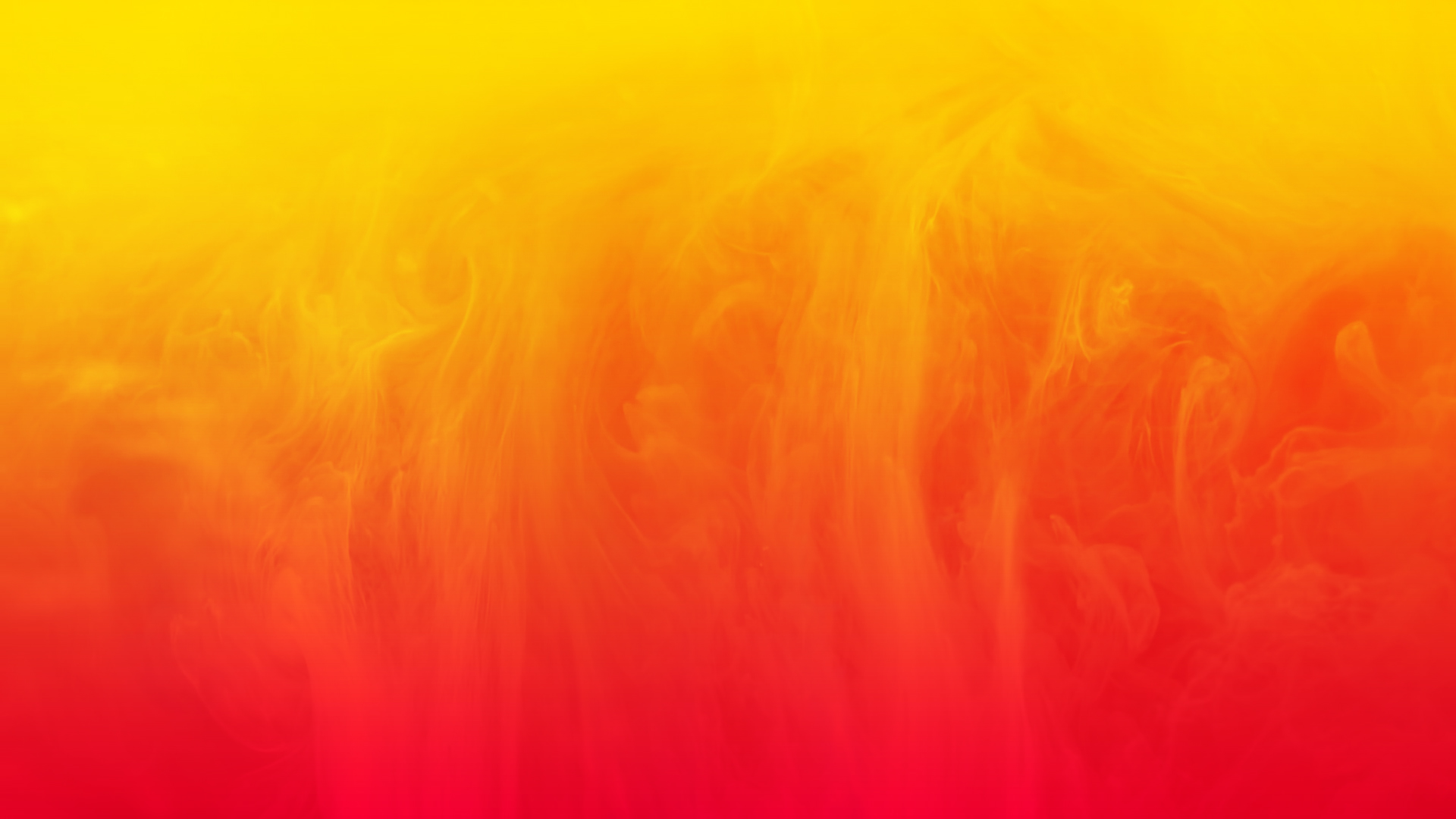 GESTIÓN TALENTO HUMANO 2018 - 2019
MANUAL ESPECÍFICO DE FUNCIONES Y COMPETENCIAS LABORALES
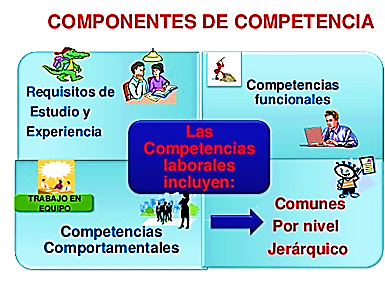 Modificación del “Manual Específico de Funciones y Competencias Laborales”

Revisar y modificar las responsabilidades de cada empleo, los cuadros funcionales y los requisitos de estudio y experiencia

Incorporar los Sistemas de Gestión Documental y de Gestión Ambiental.
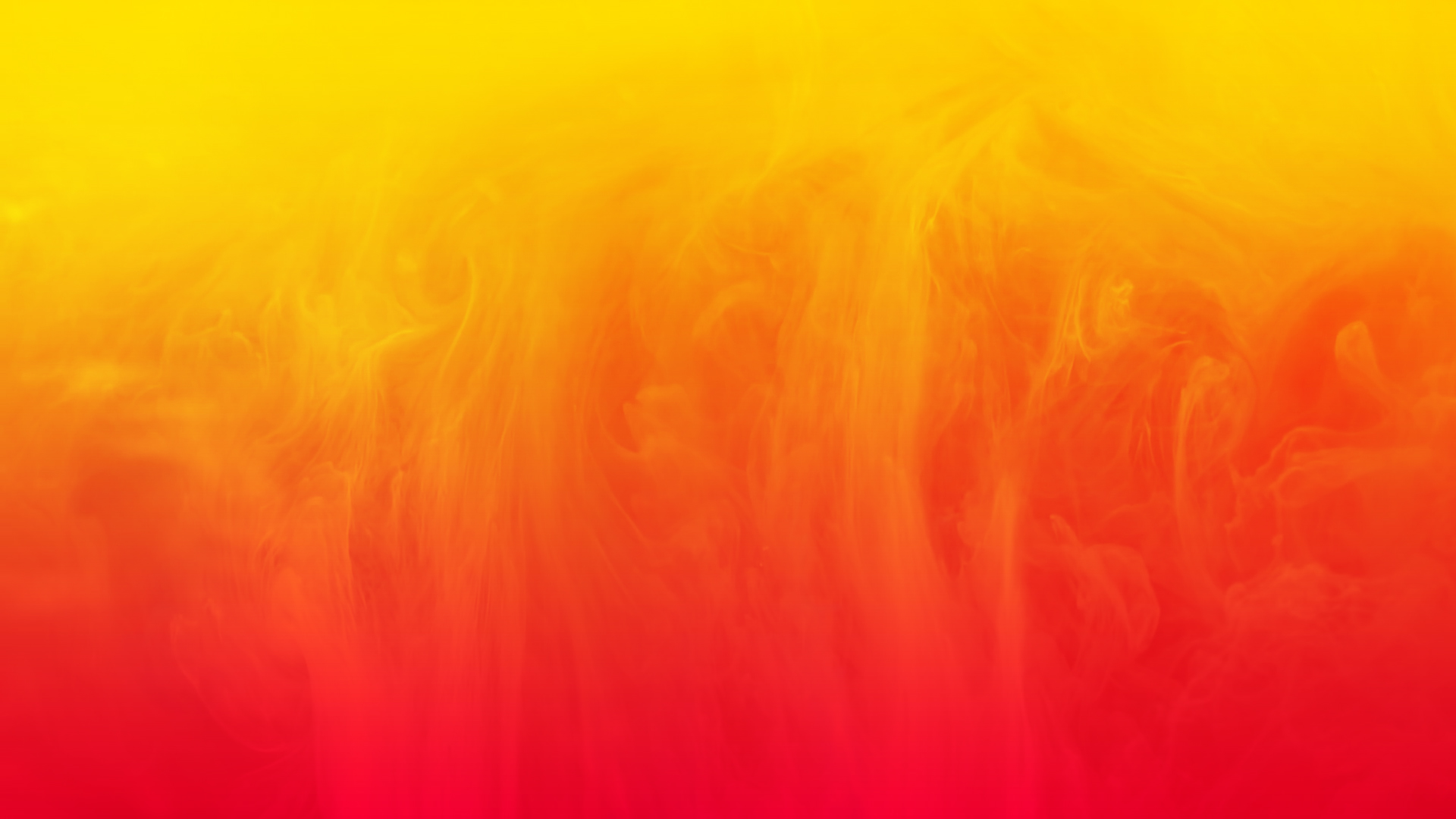 GESTIÓN TALENTO HUMANO 2018 - 2019
GESTIÓN DEL CONOCIMIENTO
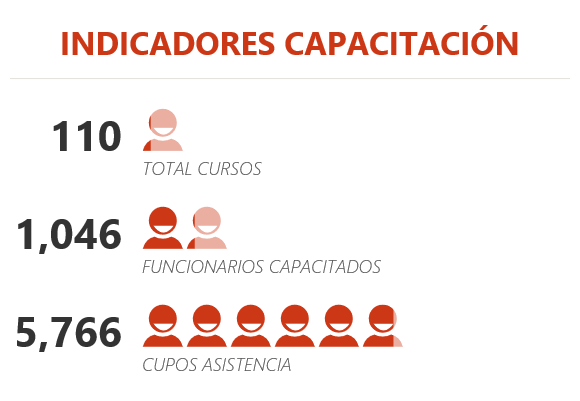 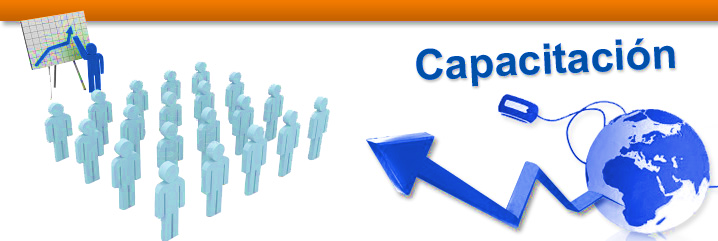 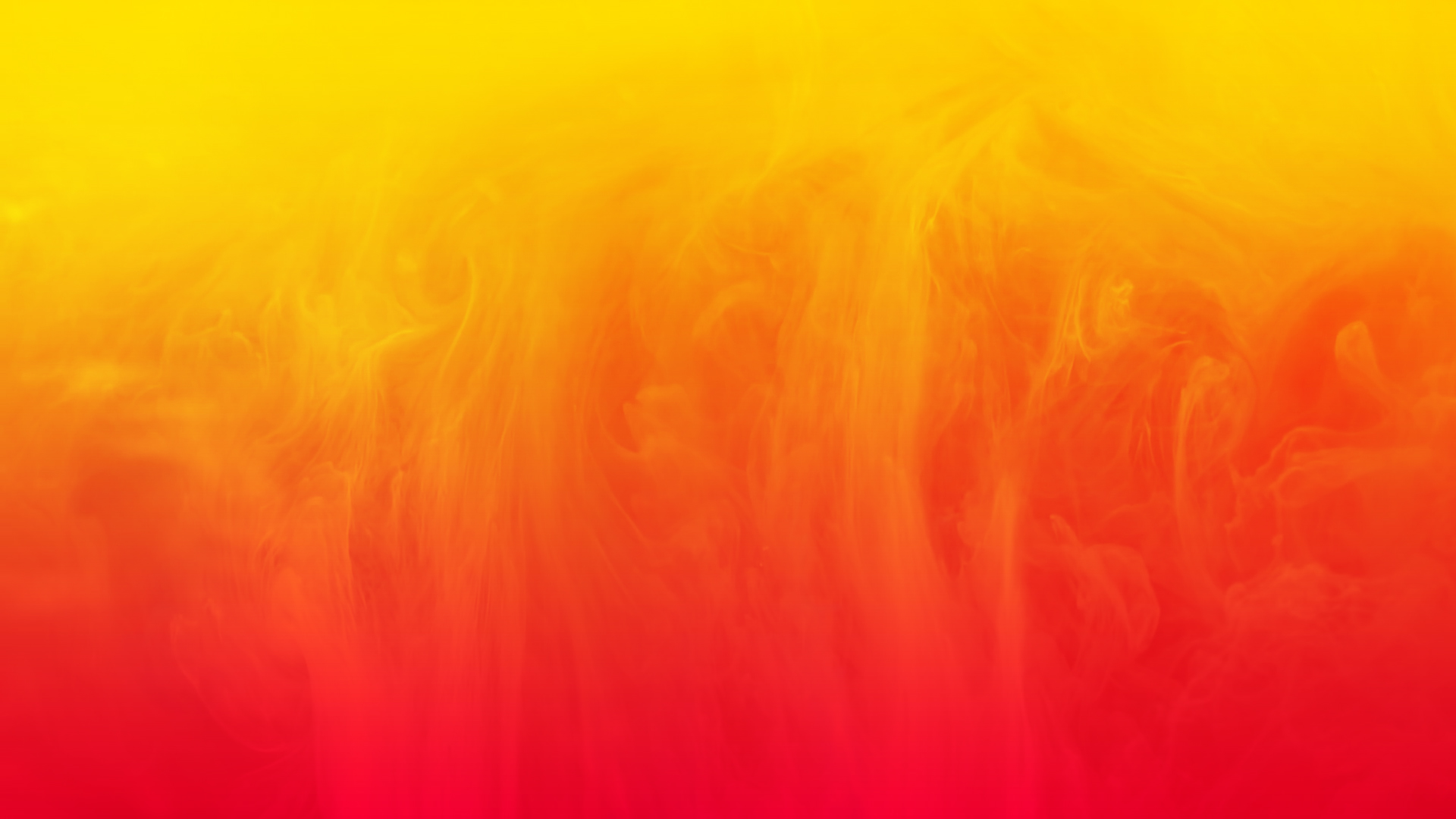 GESTIÓN TALENTO HUMANO 2018 - 2019
EVALUACIÓN DEL DESEMPEÑO LABORAL
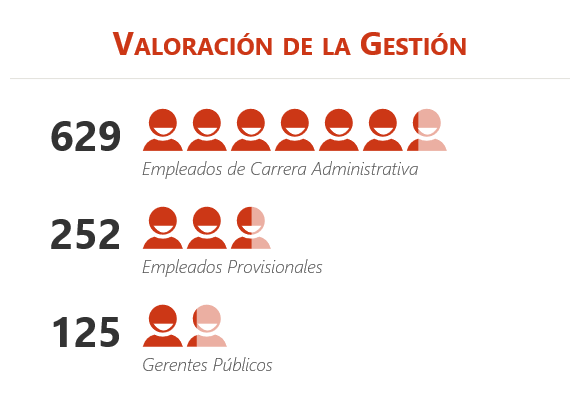 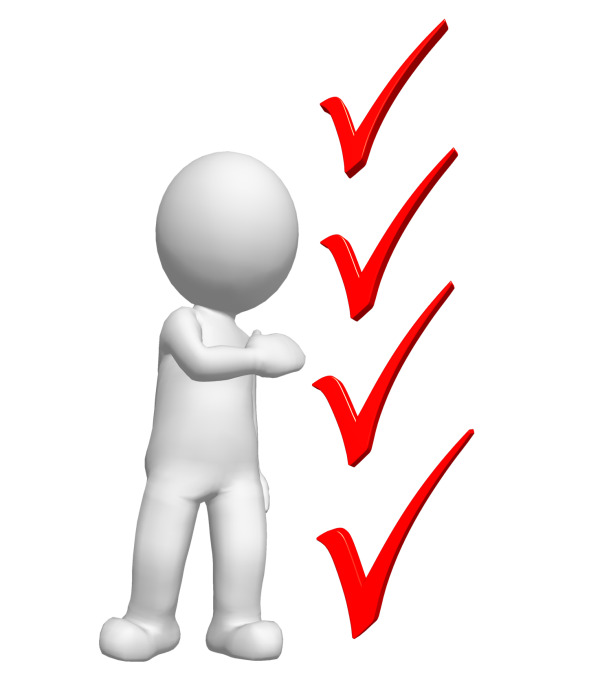 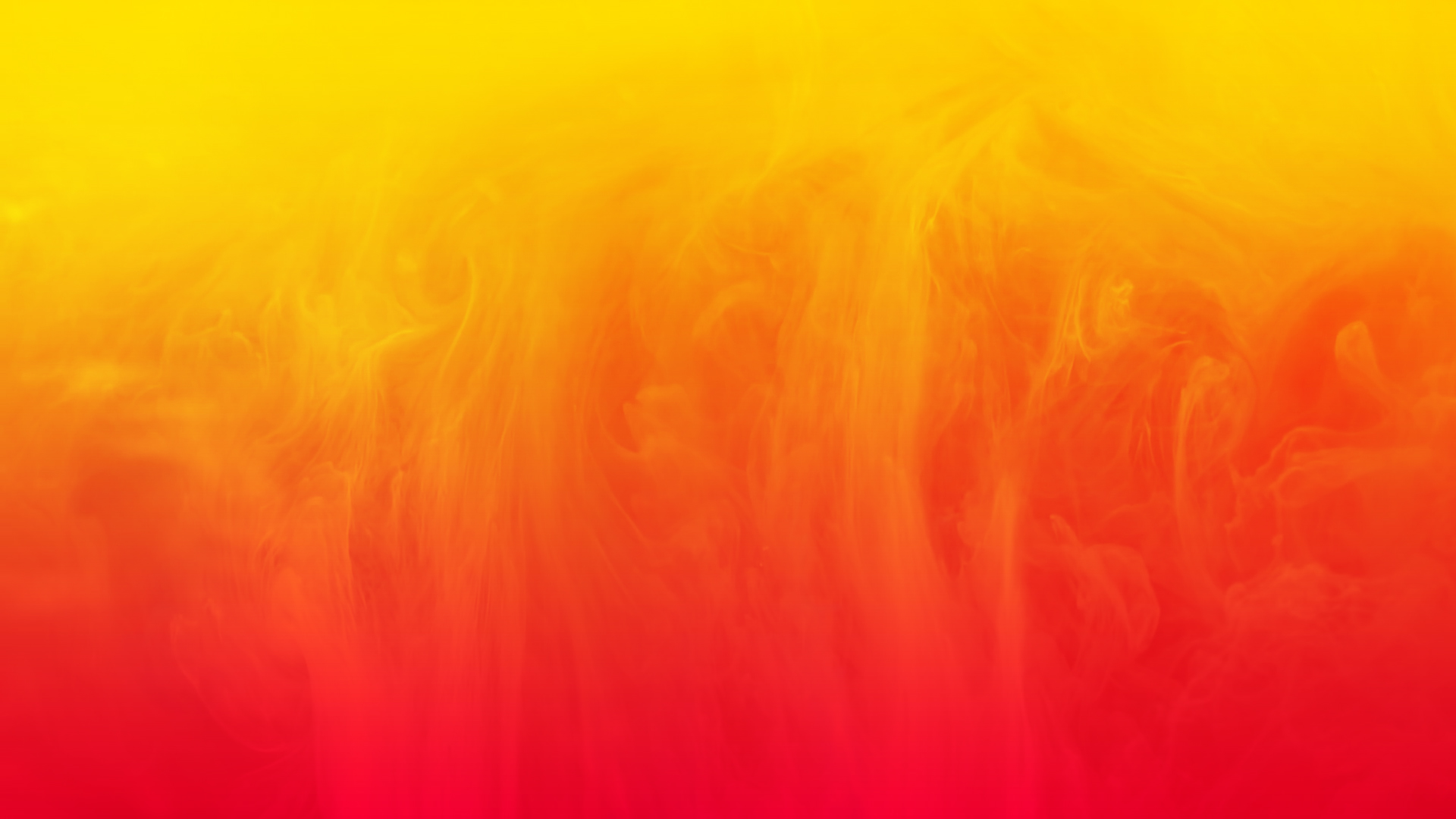 GESTIÓN TALENTO HUMANO 2018 - 2019
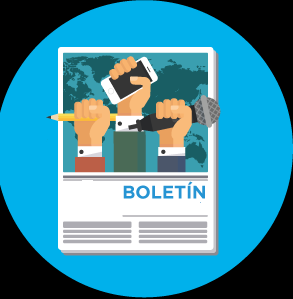 BOLETINES
Con el fin de generar conciencia y prevenir acciones disciplinables para los empleados públicos de la Contraloría de Bogotá, D.C., la Oficina de Asuntos Disciplinarios ha emitido seis (6) boletines en materia de régimen disciplinario.
PROCESO GESTIÓN 
ADMINISTRATIVA Y FINANCIERA
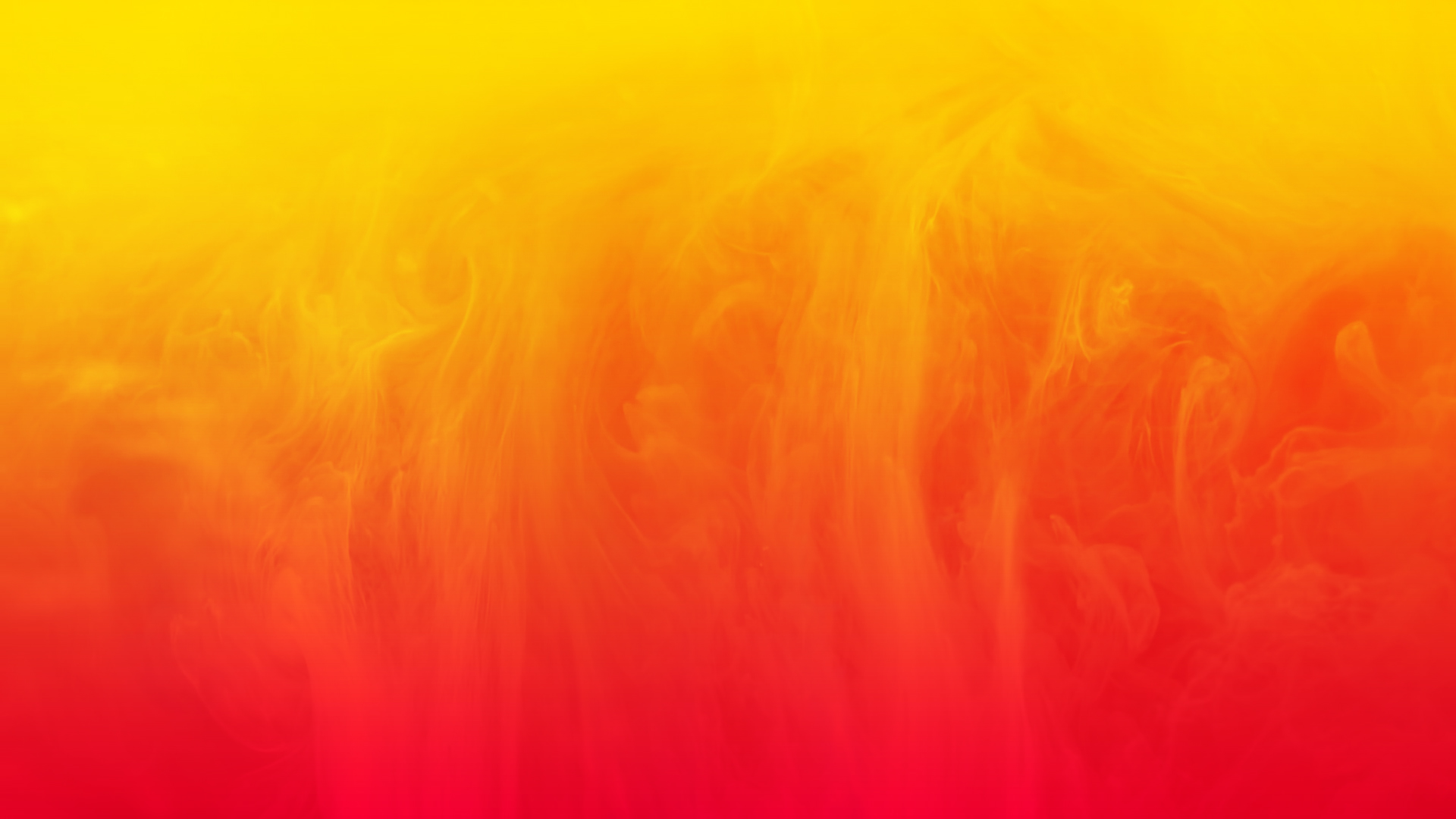 ADMINISTRATIVA Y FINANCIERA 2018 - 2019
EJECUCIÓN PRESUPUESTAL – VIGENCIA 2018
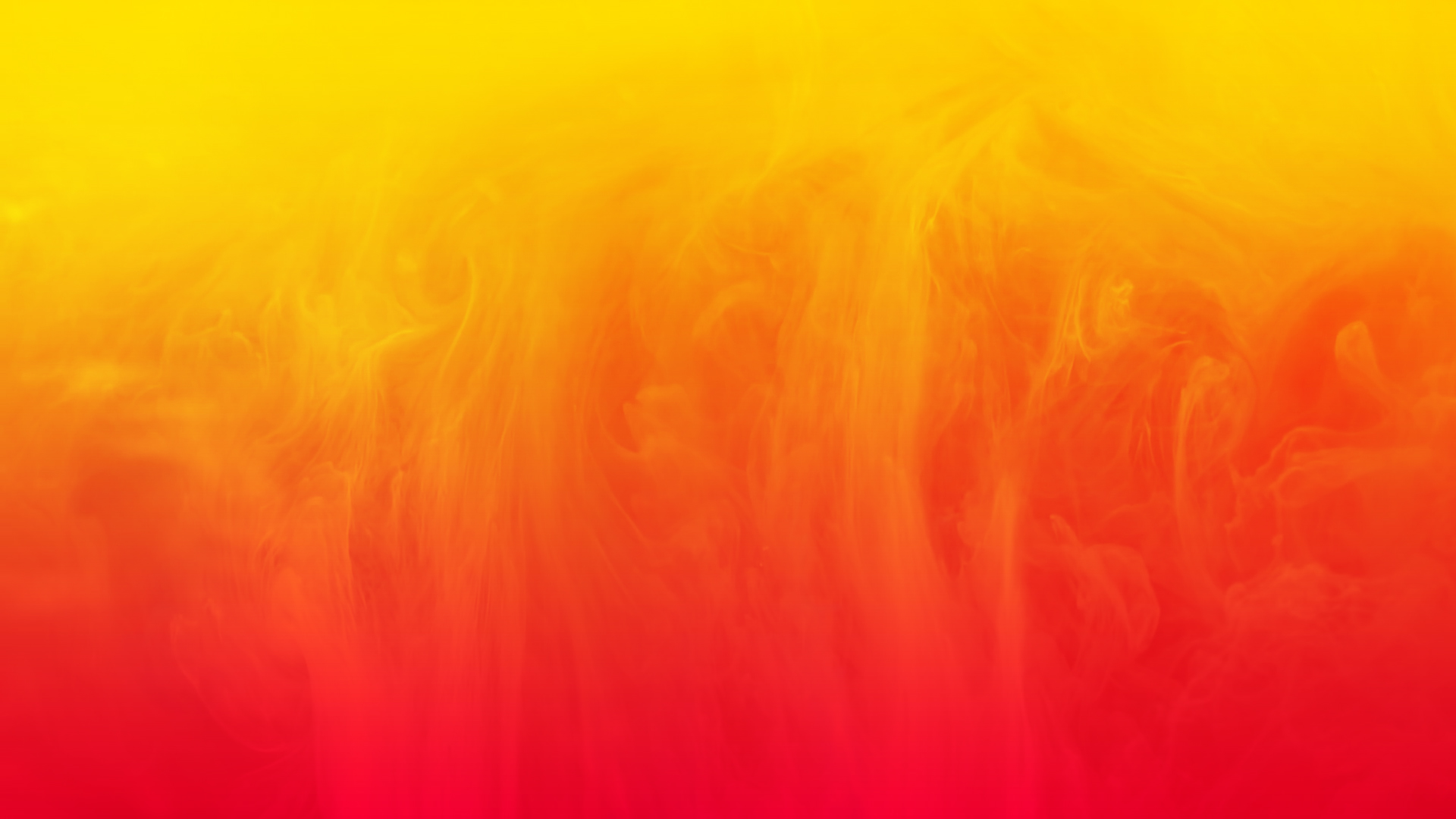 GESTIÓN TALENTO HUMANO 2018 - 2019
EJECUCIÓN PRESUPUESTAL – PRIMER SEMESTRE 2019
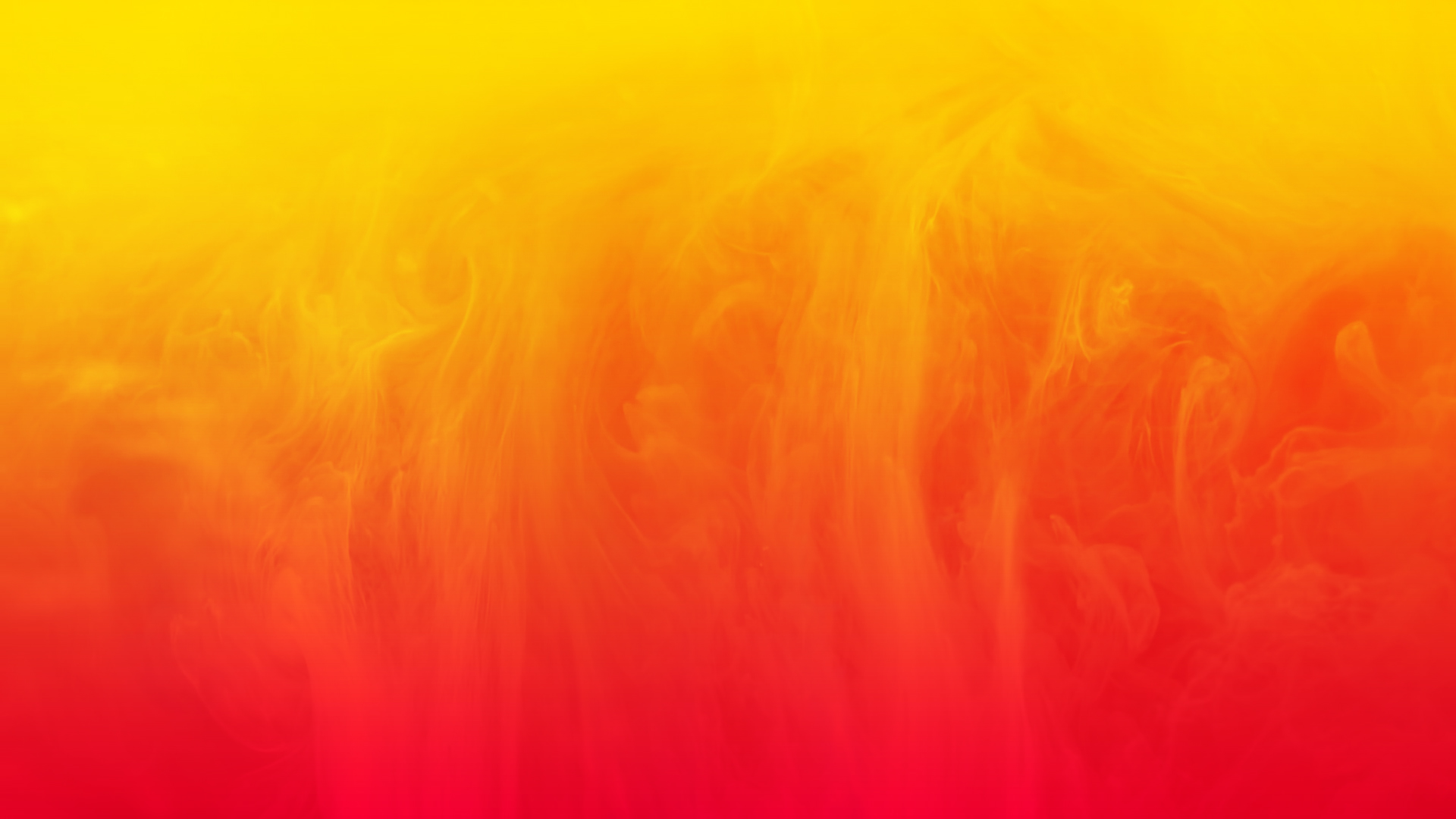 ADMINISTRATIVA Y FINANCIERA 2018 - 2019
PLAN ANUAL DE ADQUISICIONES – PAA 2018
Para la vigencia 2018 el valor asignado al Plan Anual de Adquisición – PAA, fue de $ 21.097.088.986 de los cuales se ejecutaron $ 21.017.088.986 correspondiente al 99.41%. Se suscribieron 488 contratos de los 489 contratos planeados.
Fuente: Base de datos relación de contratación – Subdirección de Contratación.
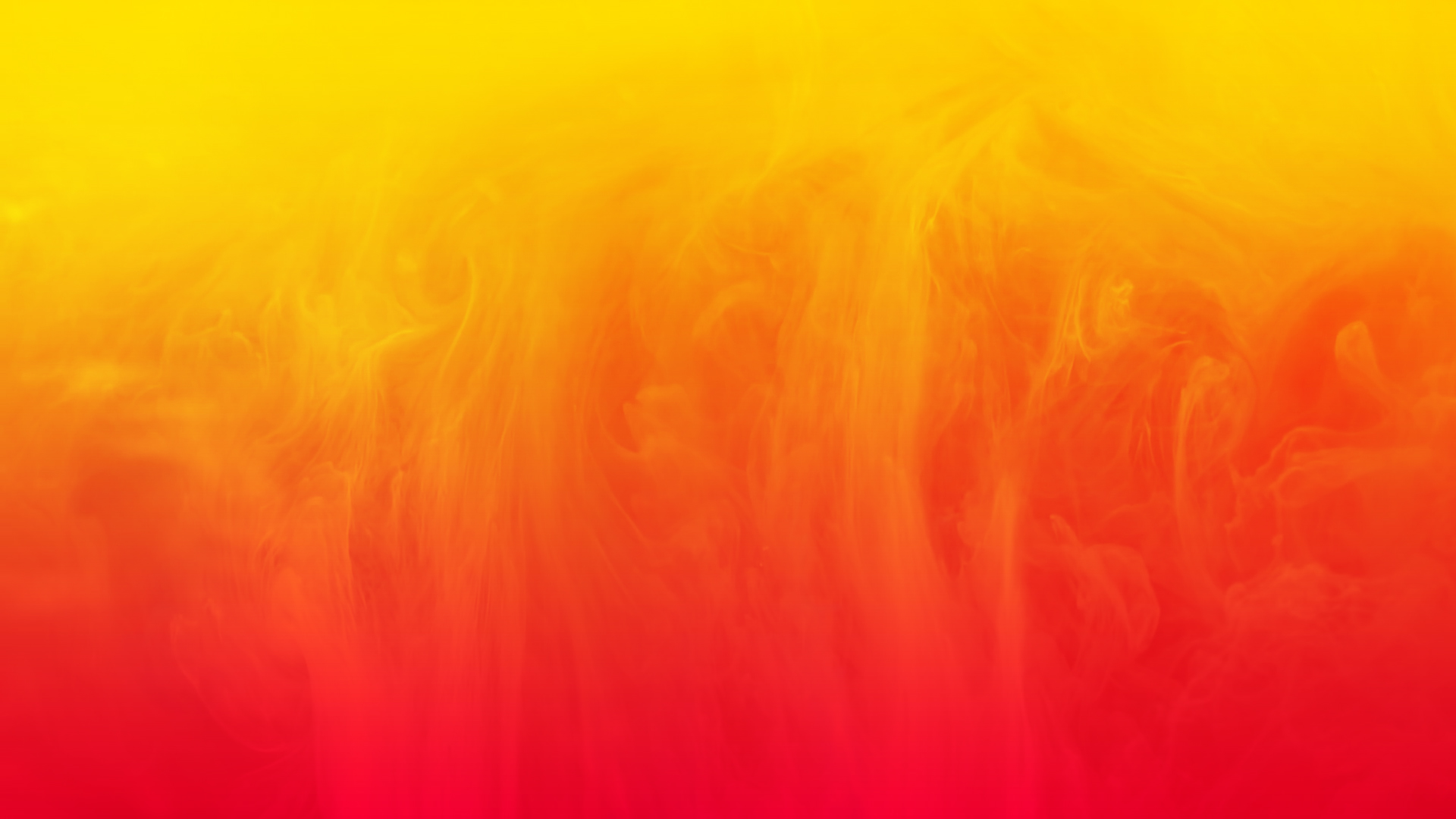 ADMINISTRATIVA Y FINANCIERA 2018 - 2019
PLAN ANUAL DE ADQUISICIONES – PAA 2019
Para la vigencia 2019 el valor asignado al Plan Anual de Adquisición – PAA, es de $ 27.430.735.317 
de los cuales han ejecutado $ 20.119.992.501 correspondiente al 73.35 % con corte al 31 de julio de 2019. Se han suscrito 405 contratos de los 471contratos proyectados.
Los siguientes contratos no se asignaron recursos por la naturaleza del contrato por tal razón no tienen registro presupuestal (Convenio CB-CV-001-2019, Concurso de Méritos CB-CMA-002-2019 y Acuerdo de Corresponsabilidad CB-AC-001-2019)
Fuente: Base de datos relación de contratación – Subdirección de Contratación.
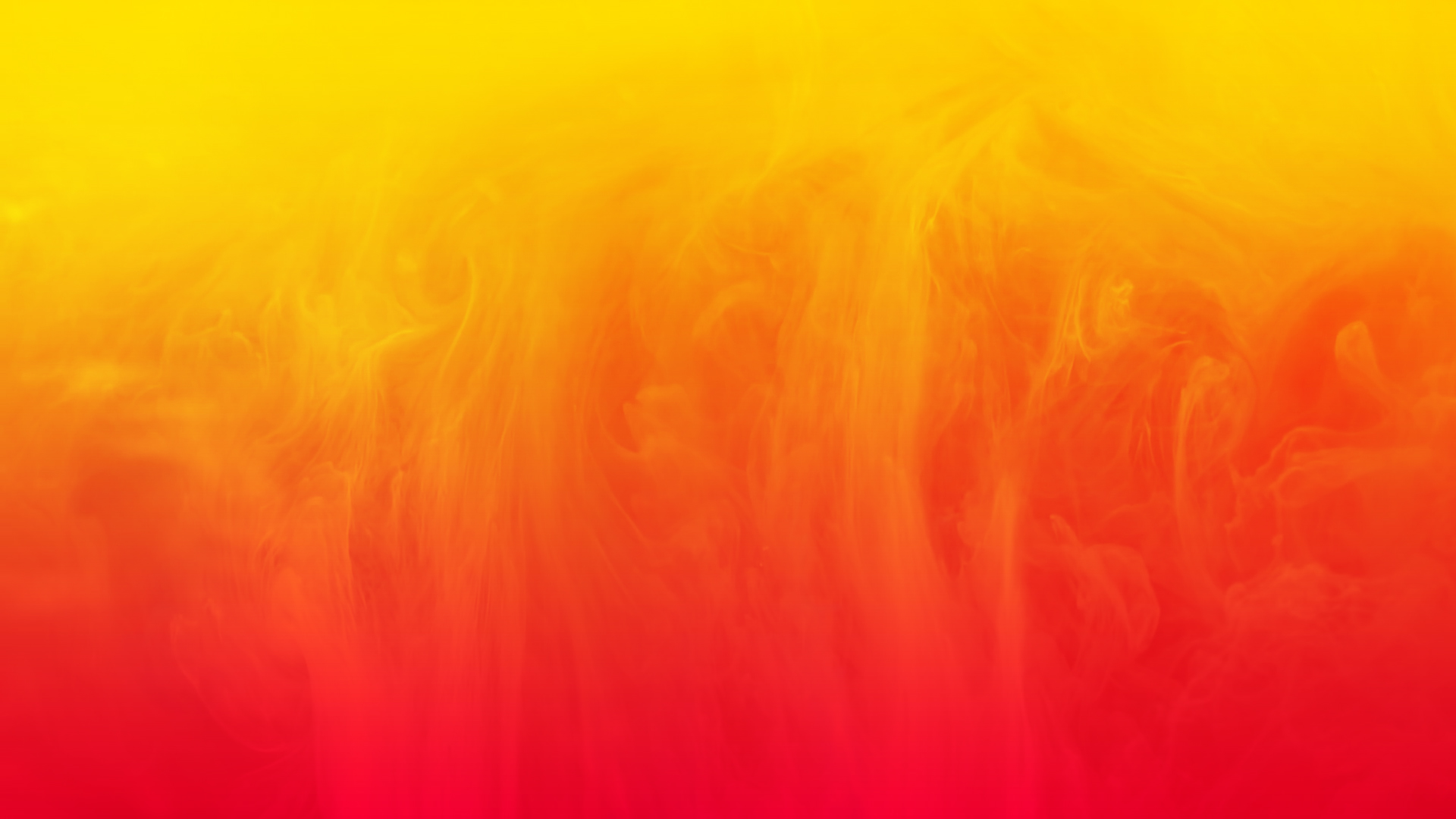 ADMINISTRATIVA Y FINANCIERA 2018 - 2019
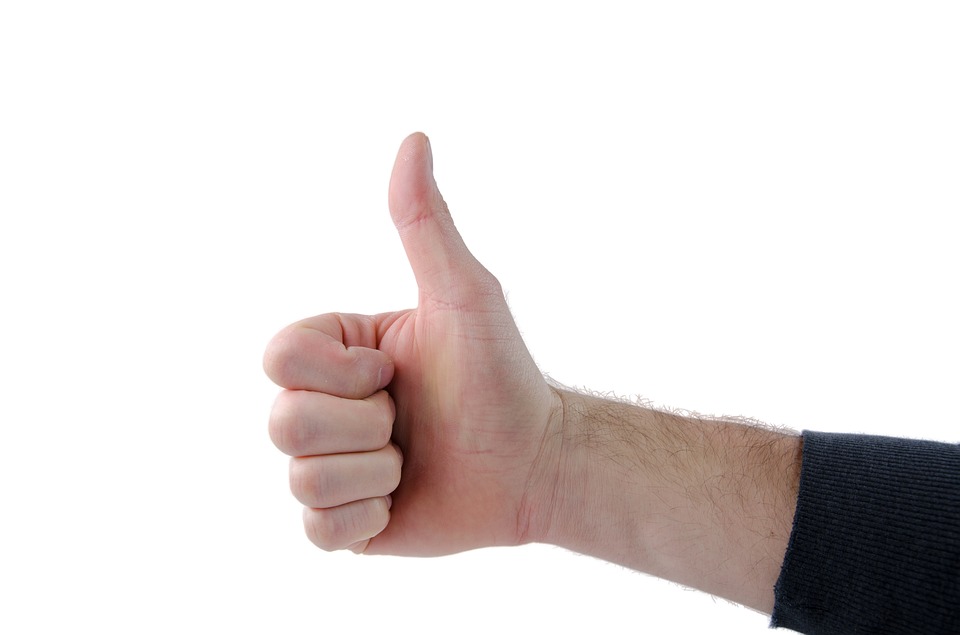 Como resultado de la ejecución del Plan Institucional de Gestión Ambiental (PIGA), se firmó el Acuerdo de Corresponsabilidad con la Cooperativa de Recuperadores Asociados de Teusaquillo ESP para el aprovechamiento del material reutilizable.

Como resultado de la ejecución del Plan Institucional de Gestión Ambiental (PIGA), el promedio de material recuperado (papel, vidrio, cartón, metales, plástico) fue de 200%, en comparación con la vigencia 2017.

La Contraloría de Bogotá hace parte de la Red de Movilidad Sostenible de la Secretaría Distrital de Movilidad, a través de la implementación de los ciclo-parqueaderos.

Se incorporaron obligaciones ambientales en el 60% de los contratos celebrados, según su naturaleza.

Se implementaron jornadas de capacitación dirigidas principalmente a los auditores, contratistas y supervisores de contratos de la Contraloría de Bogotá D.C., en SECOP II y la Tienda Virtual del Estado Colombiano.
 
Se realizó la implementación del marco normativo NIIF.

Con la parametrización y puesta en marcha del aplicativo de Central de Cuentas se disminuyó la operatividad en el proceso de radicación, causación, seguimiento y trazabilidad de las cuentas radicadas por las dependencias, lo que permite tener información actualizada y en tiempo real con respecto al proceso del pago de las mismas.

Se atendieron 3.600 operativos con el parque automotor, para apoyar el Proceso de Vigilancia y Control Fiscal. 

La Dirección Administrativa  aplica la cultura de prevención del daño antijurídico en todas actuaciones propias de su función .
PROCESO 
GESTIÓN JURÍDICA
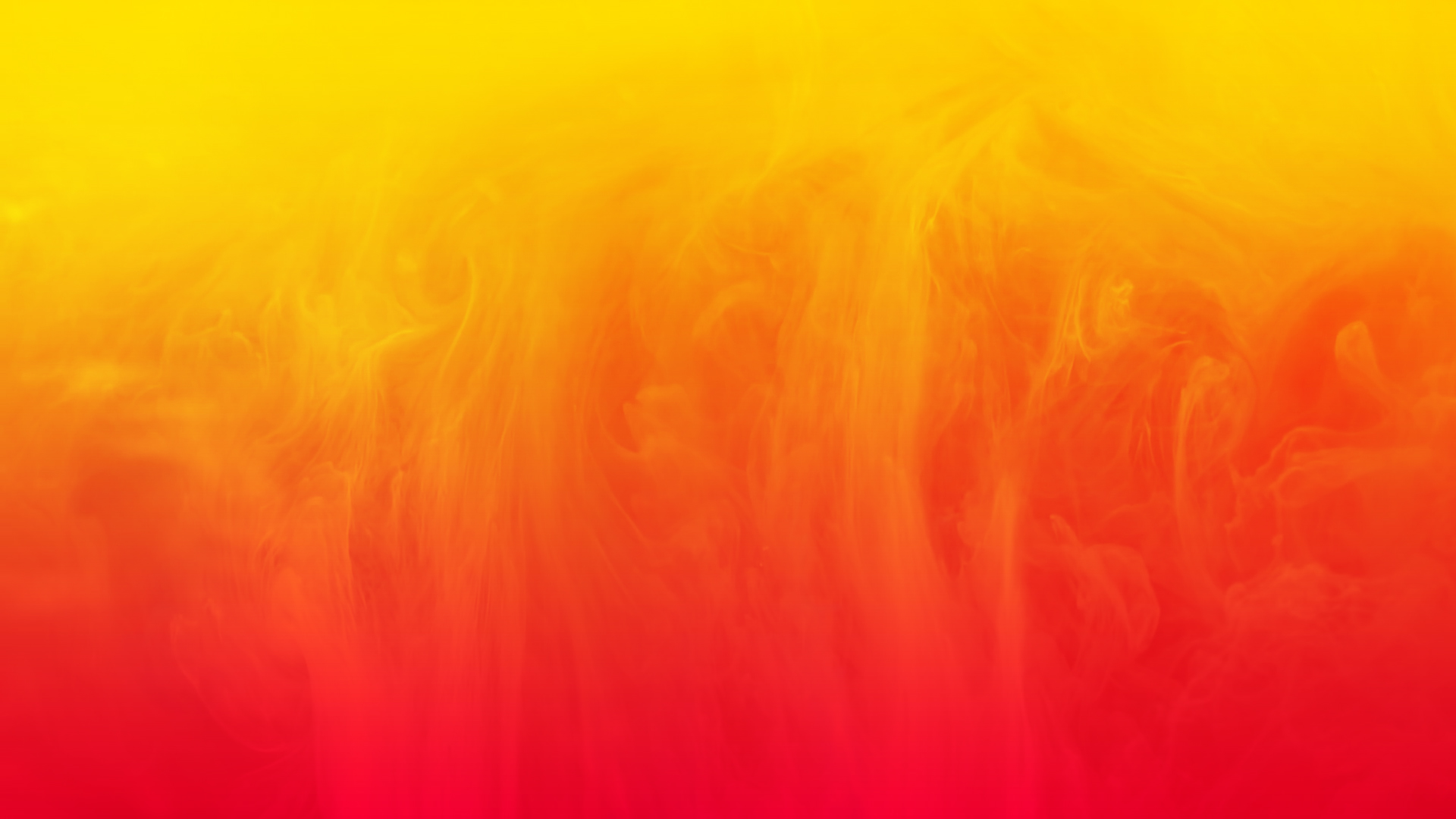 Gestión Jurídica 2018 - 2019
Éxito procesal: 94 % en 2018
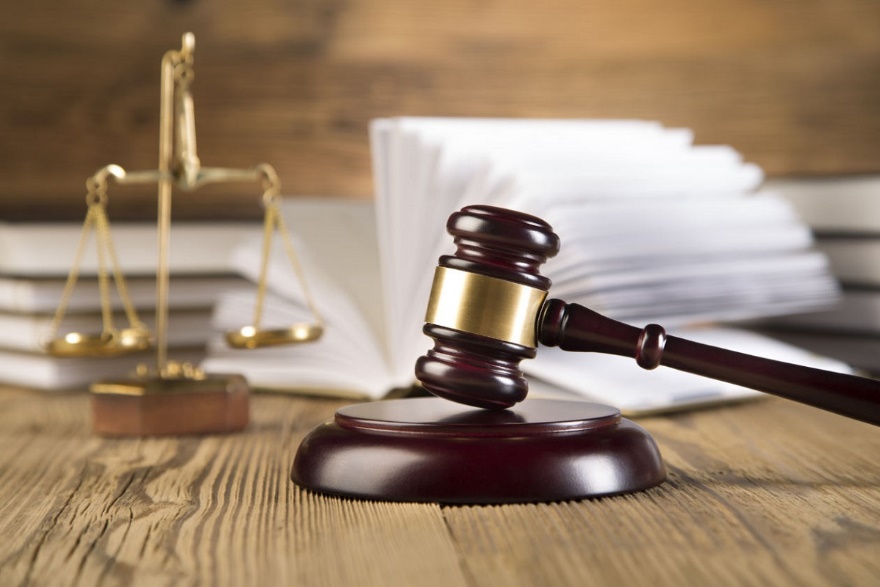 Durante el 2018, se reportaron 81 sentencias en procesos judiciales, acumuladas proferidas tanto en primera, como en segunda instancia.

En cuanto al sentido del fallo, se cuentan 76 sentencias favorables y 5 desfavorables, una de las cuales fue revocada en segunda instancia.
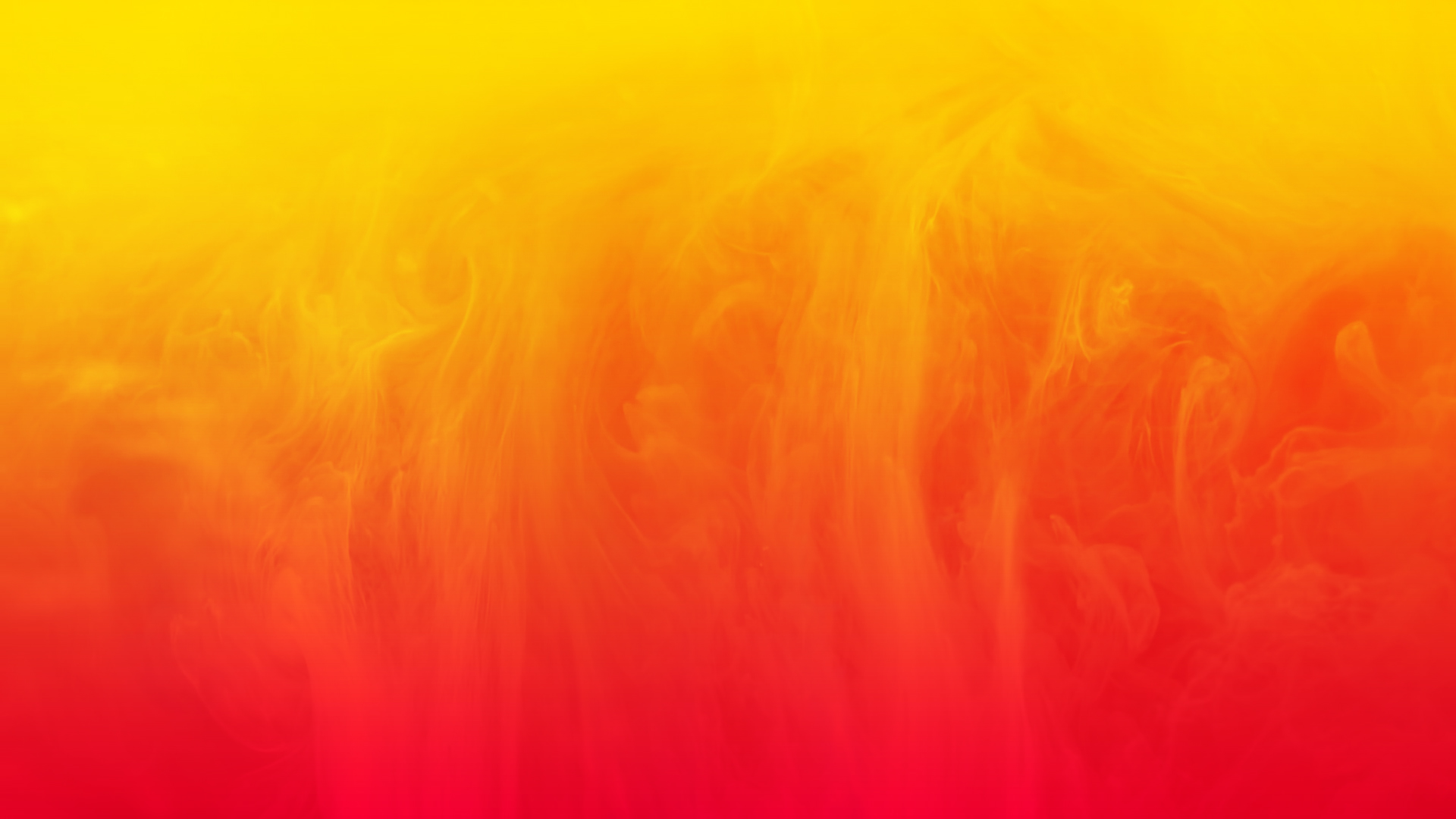 Gestión Jurídica 2018 - 2019
Éxito procesal: 96 % a 30 de junio de 2019
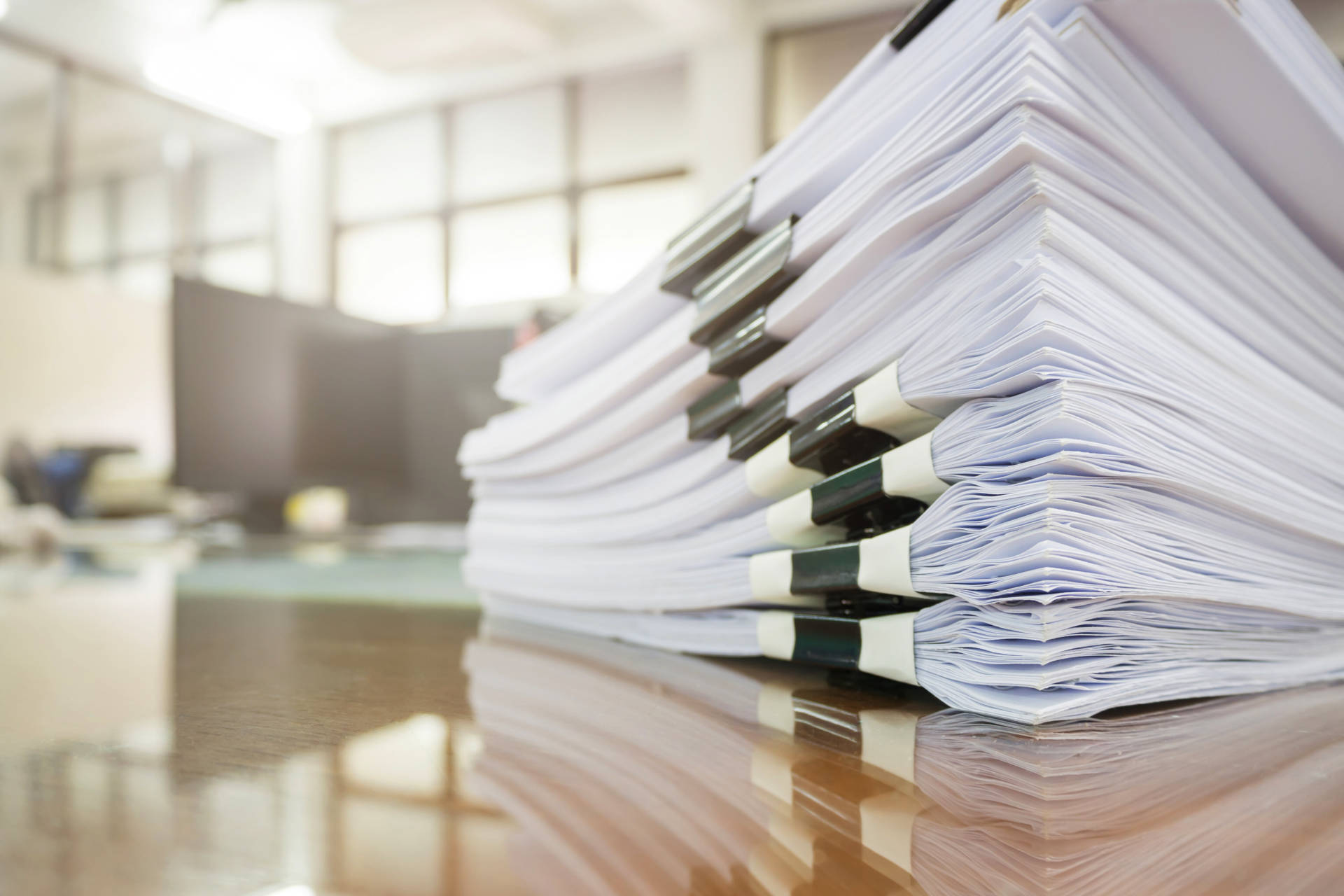 Durante el primer semestre de 2019, se reportan 114 sentencias en procesos judiciales en donde es parte la Entidad, acumuladas las proferidas tanto en primera, como en segunda instancia.

En cuanto al sentido del fallo, se cuentan 110 sentencias favorables y 4 desfavorables.
GESTIÓN TECNOLOGÍAS DE LA INFORMACIÓN
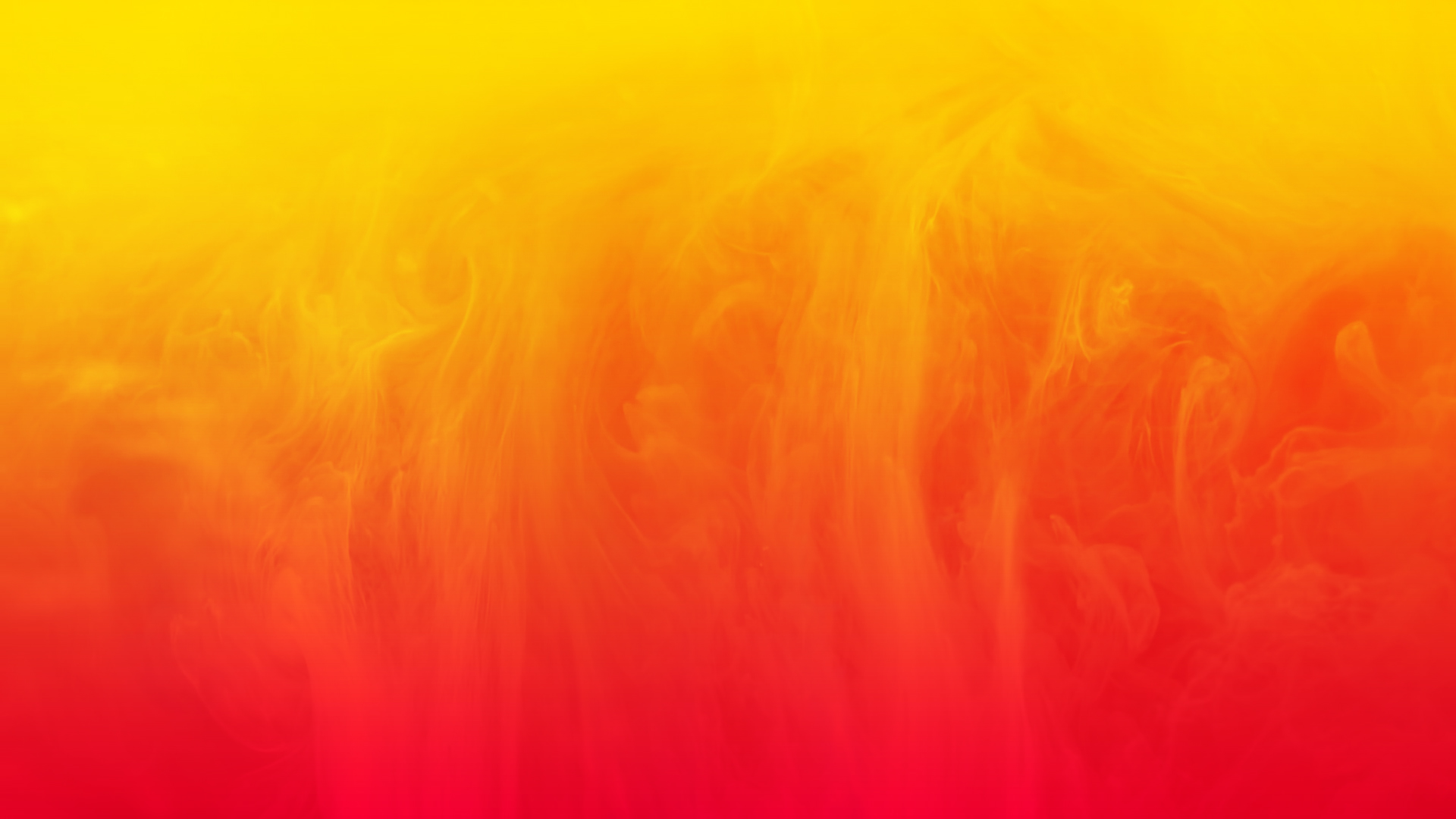 GESTIÓN TECNOLOGÍAS DE LA INFORMACIÓN 2018 - 2019
La Dirección de Tecnologías de la Información - TIC  ha venido desarrollando acciones que aportan a:
FORTALECER LA INFRAESTRUCTURA TECNOLÓGICA Y DE LA INFORMACIÓN, COMO APOYO A LA GESTIÓN FISCAL
SOFTWARE Y HARDWARE
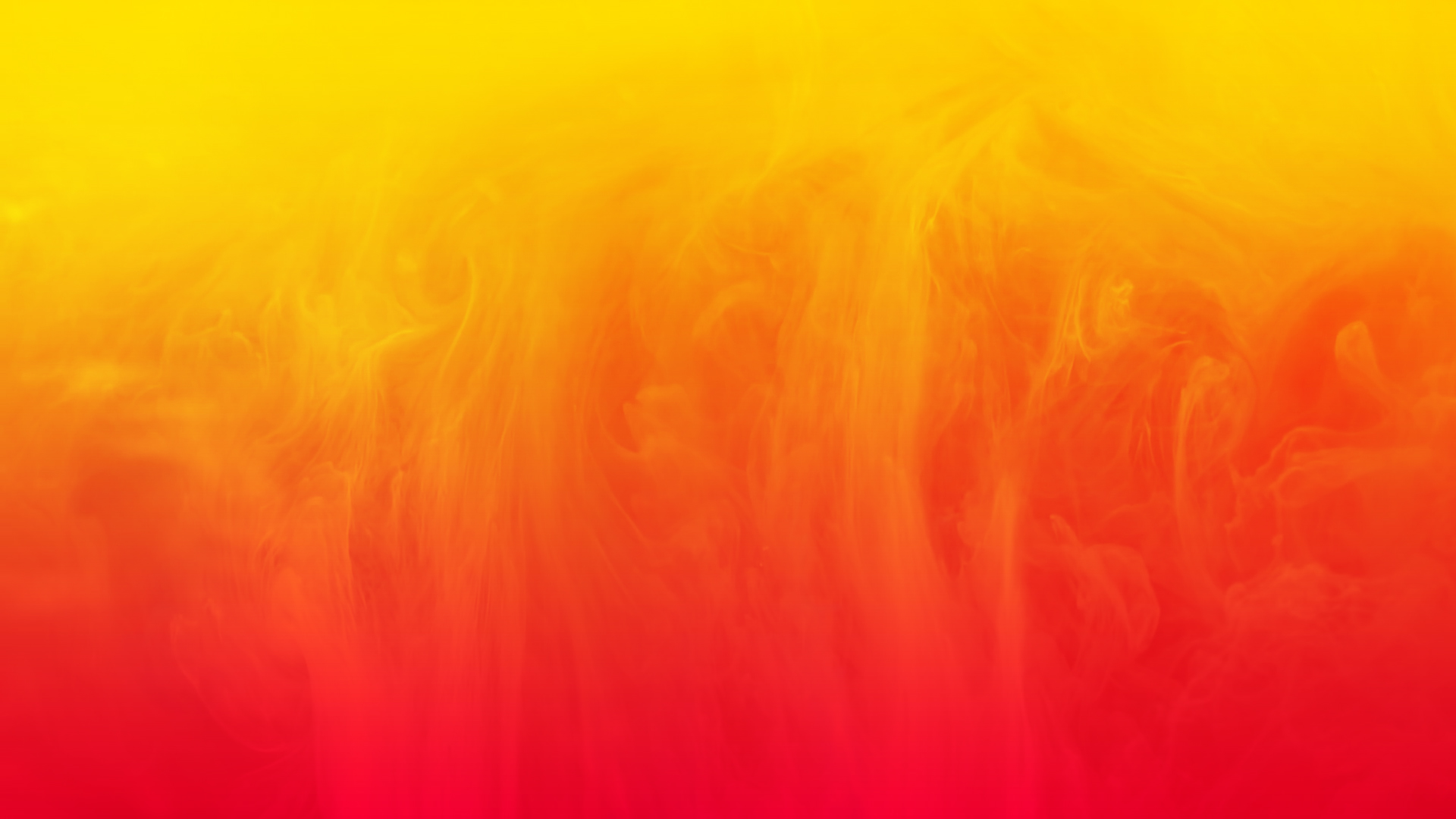 GESTIÓN TECNOLOGÍAS DE LA INFORMACIÓN 2018 - 2019
SIVICOF
SISTEMA DE RENDICIÓN DE CUENTAS - SUJETOS  DE CONTROL  Y VIGILANCIA
VIGENCIA
DE RECEPCIÓN
2018
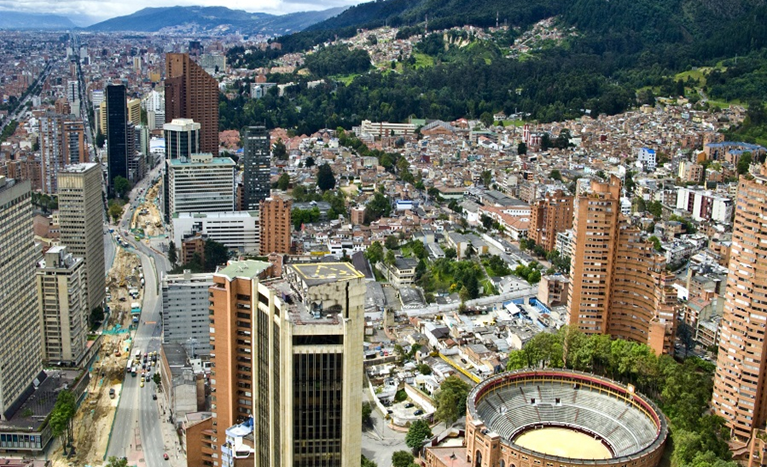 2019
A 30 JUNIO
Cuenta Ocasional - se presenta al culminar la gestión, información semestral, por cambio de estructura o situación organizacional de la entidad, fusiones o por reglamentación específica, entre otros.
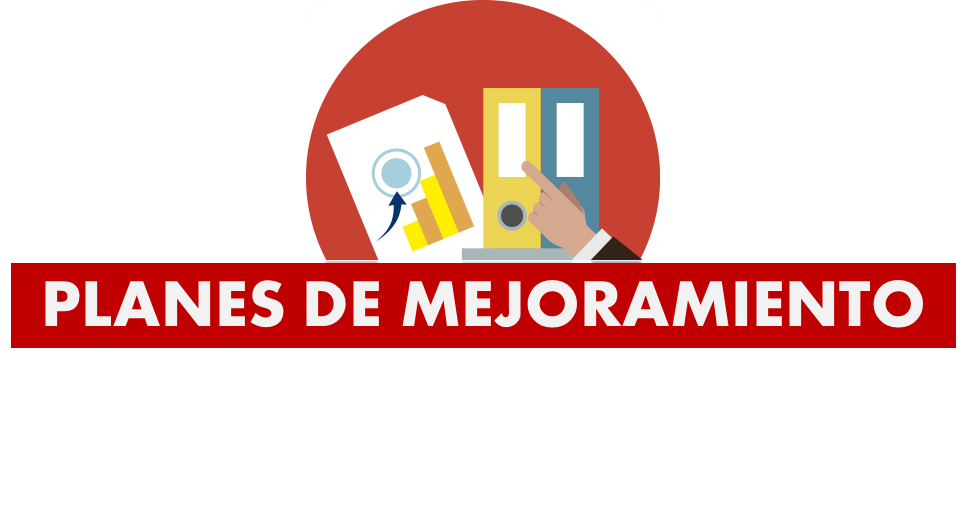 PRESENTADOS POR LOS SUJETOS DE CONTROL
ENERO DE 2018 A JUNIO 30 DE 2019
SIVICOF
SISTEMA DE RENDICIÓN DE CUENTAS
SUJETOS  DE CONTROL  Y VIGILANCIA
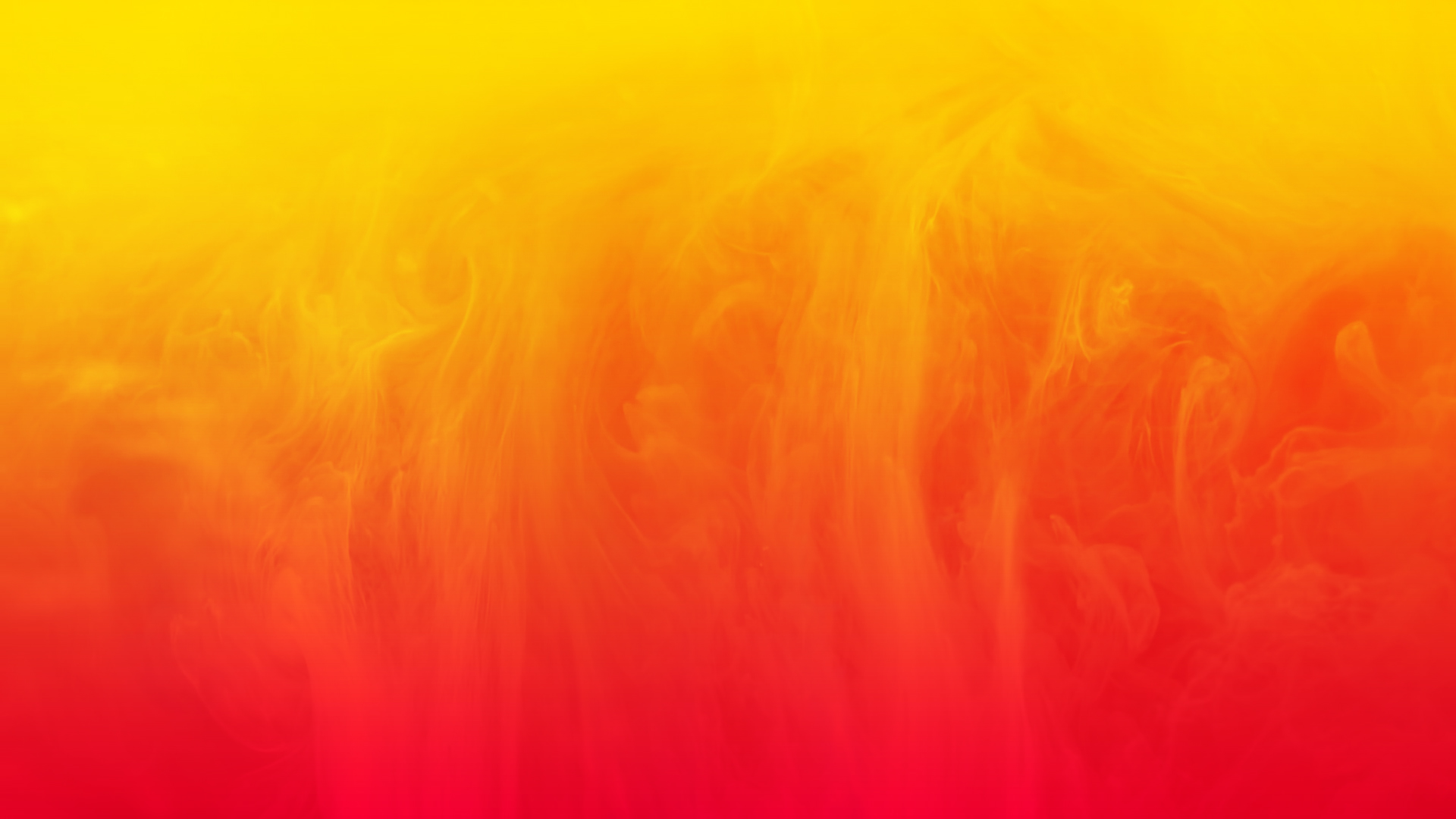 GESTIÓN TECNOLOGÍAS DE LA INFORMACIÓN 2018 - 2019
MEDIO DE COMUNICACIÓN CON LA CIUDADANÍA
PÁGINA WEB DE LA CONTRALORÍA DE BOGOTÁ D.C.
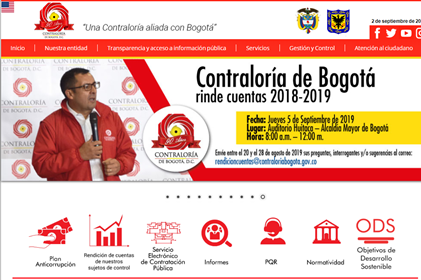 Gestión Tecnologías de la Información 2018 - 2019
PÁGINA ACTUALIZADA 
LEY 1712 DE 2014 – TRANSPARENCIA Y ACCESO A LA INFORMACIÓN PÚBLICA
Gracias